BG: ИНСТРУКЦИЯ ЗА СГЛОБЯВАНЕ И УПОТРЕБА НА БЕБЕШКАТА ПРОХОДИЛКА CODY - Артикулен номер: 9636
EN: INSTRUCTION FOR ASSEMBLY AND USE OF BABY WALKER CODY - Item No.: 9636
DE: BEDIENUNGSANLEITUNG FÜR BABYGEHHILFE CODY- Artikelnummer 9636
GR: ΟΔΗΓΙΕΣ ΣΥΝΑΡΜΟΛΟΓΗΣΗΣ ΚΑΙ ΧΡΗΣΗΣ ΤΗΣ ΒΡΕΦΙΚΗΣ ΠΕΡΠΑΤΟΥΡΑΣ CODY - Αριθμός προϊόντος: 9636
RO: INSTRUCȚIUNI DE UTILIZARE PREMERGĂTOR PENTRU BEBELUȘI CODY - NR ARTICOL: 9636RU:ИНСТРУКЦИЯ ПО СБОРКЕ И ИСПОЛЬЗОВАНИЮ ДЕТСКИЙ ВАЛКЕР CODY - АРТ.Н : 9636
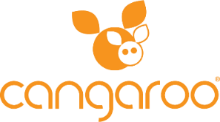 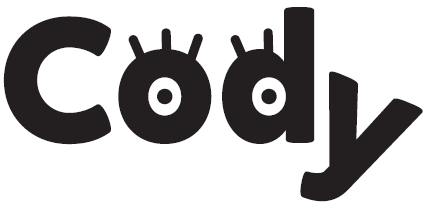 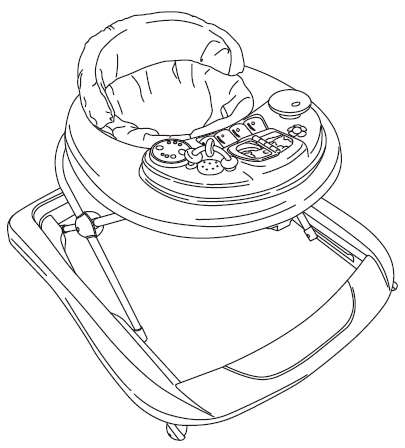 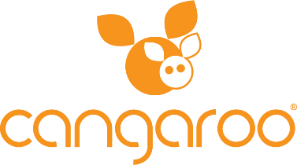 BG: МОЛЯ, ПРОЧЕТЕТЕ ВНИМАТЕЛНО ИНСТРУКЦИИТЕ ПРЕДИ УПОТРЕБАТА НА ПРОДУКТА И ГИ ЗАПАЗЕТЕ ЗА БЪДЕЩА СПРАВКА НА ЛЕСНО ДОСТЪПНО И СИГУРНО МЯСТО! ТЯ СЪДЪРЖА ВАЖНА ИНФОРМАЦИЯ, УКАЗАНИЯ И ПРЕПОРЪКИ ЗА ПРОХОДИЛКАТА И ЗА БЕЗОПАСНАТА Й УПОТРЕБА. ДЕТЕТО МОЖЕ ДА СЕ НАРАНИ, АКО НЕ СПАЗВАТЕ ТЕЗИ ИНСТРУКЦИИ.
EN: PLEASE, READ CAREFULLY THIS INSTRUCTION MANUAL BEFORE USE AND KEEP FOR FUTURE REFERENCE AT AN EASY TO REACH AND SECURE PLACE! IT CONTAINS IMPORTANT INFORMATION, GUIDELINES AND RECOMMENDATIONS ABOUT THE WALKER AND ITS SAFE USE. THE CHILD MAY GET INJURED IF YOU DO NOT FOLLOW THESE INSTRUCTIONS.
DE:l DIE  BEDIENUNGSANLEITUNG SORGFÄLTIG LESEN, BEVOR SIE DAS PRODUKT VERWENDEN UND BENUTZEN SIE DIESE FÜR ZUKÜNFTIGE REFERENZ! DIESE BEINHALTET WICHTIGE HINWEISE FÜR DIE SICHERE VERWENDUNG DER BABYGEHHILFE. DAS KIND KANN SICH VERLETZEN FALLS DIESE NICHT BEACHTET WERDEN.
GR: ΠΑΡΑΚΑΛΩ, ΔΙΑΒΑΣΤΕ ΠΡΟΣΕΚΤΙΚΑ ΤΙΣ ΟΔΗΓΙΕΣ ΠΡΙΝ ΑΠΟ ΤΗΝ ΧΡΗΣΗ ΤΟΥ ΠΡΟΪΟΝΤΟΣ ΚΑΙ ΦΥΛΑΞΤΕ ΤΕΣ ΓΙΑ ΜΕΛΛΟΝΤΙΚΗ ΑΝΑΦΟΡΑ ΣΕ ΑΣΦΑΛΕΣ ΚΑΙ ΕΥΠΡΟΣΙΤΟ ΣΗΜΕΙΟ! ΠΕΡΙΕΧΟΥΝ ΧΡΗΣΙΜΕΣ ΠΛΗΡΟΦΟΡΙΕΣ, ΟΔΗΓΙΕΣ ΚΑΙ ΣΥΜΒΟΥΛΕΣ ΓΙΑ ΤΗΝ ΠΕΡΠΑΤΟΥΡΑ ΚΑΙ ΤΗΝ ΑΣΦΑΛΗ ΧΡΗΣΗ ΤΗΣ. ΤΟ ΠΑΙΔΙ ΣΑΣ ΜΠΟΡΕΙ ΝΑ ΤΡΑΥΜΑΤΙΣΤΕΙ, ΕΑΝ ΔΕΝ ΑΚΟΛΟΥΘΕΙΤΕ ΤΙΣ ΟΔΗΓΙΕΣ ΑΥΤΕΣ.
RO: VĂ RUGĂM SĂ CITIȚI CU ATENȚIE ACEST MANUAL DE INSTRUCȚIUNE ÎNAINTE DE A UTILIZAȚI ȘI PĂSTRĂȚI-VĂ PENTRU REFERINȚĂ VIITOARE LA UN CEL MAI BUN DE REACH ȘI SECURITATE! CONȚINE INFORMAȚII IMPORTANTE, ORIENTĂRI ȘI RECOMANDĂRI PRIVIND WALKERUL ȘI UTILIZAREA SĂNĂTOASĂ. COPILUL POATE FI INCREDAT, DACĂ NU FACEȚI ACESTE INSTRUCȚIUNI.
ИНСТРУКЦИЯ ПО СБОРКЕ И ЭКСПЛУАТАЦИИ ХОДУНКОВПОЖАЛУЙСТА, ВНИМАТЕЛЬНО ОЗНАКОМЬТЕСЬ С ИНСТРУКЦИЯМИ ПЕРЕД НАЧАЛОМ ЭКСПЛУАТАЦИИ ИЗДЕЛИЯ И ХРАНИТЕ ИХ ДЛЯ ДАЛЬНЕЙШЕГО ИСПОЛЬЗОВАНИЯ В ЛЕГКОДОСТУПНОМ И БЕЗОПАСНОМ МЕСТЕ! ОНИ СОДЕРЖАТ ВАЖНУЮ ИНФОРМАЦИЮ, РУКОВОДЯЩИЕ ПРИНЦИПЫ И РЕКОМЕНДАЦИИ ДЛЯ БЕЗОПАСНОЙ ЭКСПЛУАТАЦИИ ХОДУНКОВ. РЕБЁНОК МОЖЕТ ПОСТРАДАТЬ, ЕСЛИ ВЫ НЕ БУДЕТЕ СЛЕДОВАТЬ ЭТИМ ИНСТРУКЦИЯМ.
24
ЧАСТИ/PARTS/TEILE/ ΕΞΑΡΤΗΜΑΤΑ
4. Если не используете ходунки, пожалуйста, храните их в сухом, проветриваемом и безопасном месте. Не храните изделие в пыльной, влажной комнате с очень низкими или очень высокими температурами окружающей среды.
5. При развертывании ходунков, всегда убедитесь, что механизм опоры правильно заблокирован перед размещением ребёнка на ходунки.
6. Ткани ходунков очищаются теплой водой и мягким мылом. После очистки, дайте ходунки высохнуть полностью перед использованием. Категорически запрещается складывать и собирать их до полного высыхания.
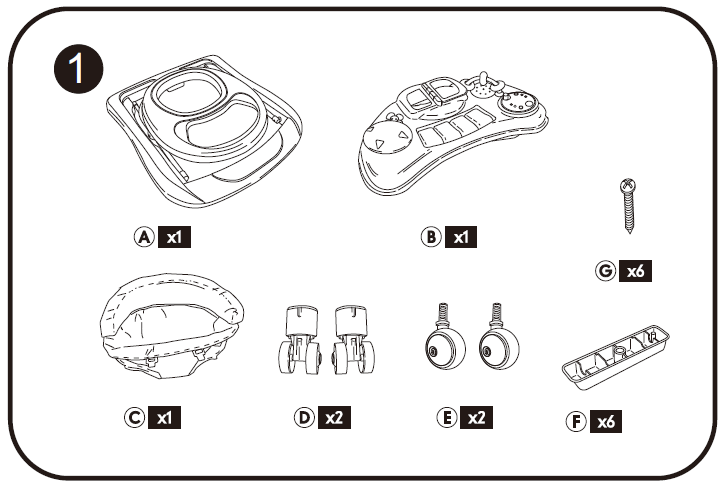 7. Не используйте сильные моющие средства, отбеливатель или моющие средства с абразивными частицами для очистки изделия. Запрещается чистить его в стиральной машине, сушилке, путем химчистки, отбеливания и отжима.
8. Очистите пластиковые детали влажной тканью и высушите сухой мягкой тканью.
9. Не оставляйте изделие на вредное воздействие внешних факторов - прямых солнечных лучей, дождя, снега или ветра. Это может привести к повреждению пластиковых деталей и выцветанию ткани ходунков.
Импортер: Мони Трейд ООДСделано для: Cangaroo
Адрес: Болгария, г. София, 
Кв. Требич - стопански двор
Тел.: 02/936 07 90
Веб: www.cangaroo-bg.com
СГЛОБЯВАНЕ/ASSEMBLING/MONTAGE/ ΣΥΝΑΡΜΟΛΟΓΗΣΗ
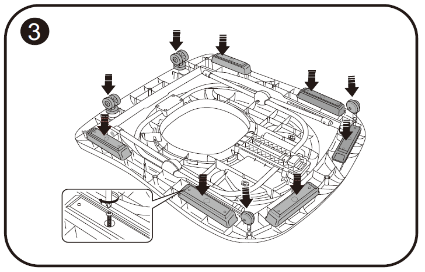 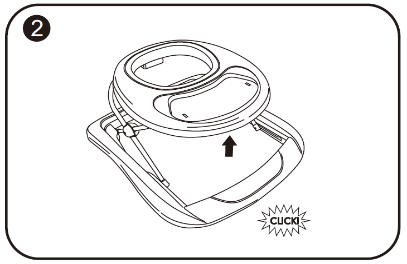 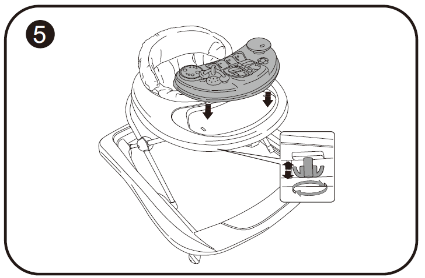 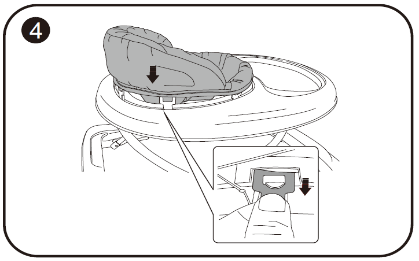 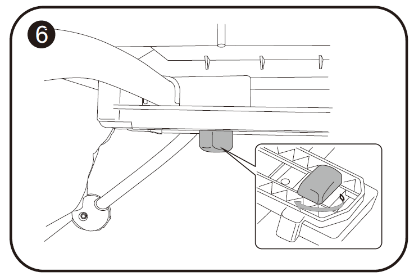 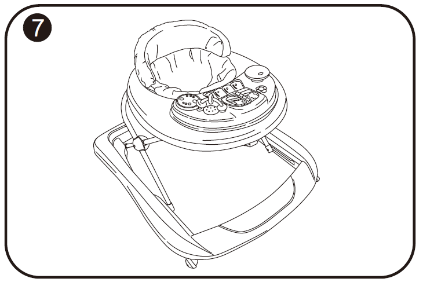 23
2
2. Раскройте ходунки, пока не услышите «щелчок».
3. Поставьте стопоры на основание ходунков. 
4. Прикрепите сиденье к ходункам, вставив зажимы в соответствующие отверстия.
5. Прикрепите игрушки к панели, наблюдая за их зажимы, чтобы вошли в отверстия в панели. Затем поверните зажимы налево или направо, чтобы зафиксировать игрушки. 
6.Большой палец для подъема и опускания ходунка.
7.Так выглядят готовые ходунки
BG
Този продукт отговаря на Европейски стандарт EN 1273:2005 – Изделия за отглеждане на малки деца. Проходилки за бебета. Проходилката е предназначена за употреба от деца, които могат да седят в седнало положение без чужда помощ, на възраст приблизително 6 месеца и тегло максимум до 12 кг.
ВНИМАНИЕ! ВАШЕТО ДЕТЕ ЩЕ БЪДЕ МАКСИМАЛНО ЗАЩИТЕНО, АКО СПАЗВАТЕ ПРЕПОРЪКИТЕ И УКАЗАНИЯТА ОТ ИНСТРУКЦИЯТА! Обърнете внимание на предупрежденията за безопасна употреба и осигурете всички необходими предпазни мерки, за да предотвратите риска от нараняване или увреждане на детето, ако не спазвате и не се съобразявате с тези указания и препоръки! Уверете се, че всеки, който ползва проходилката е запознат с инструкцията и я спазва.
Предупреждение – опасность падения с лестницы!
Перед тем как ваш ребёнок воспользуется ходунками, обязательно перекройте для него подходы к лестницам, ступеням и покатым поверхностям, чтобы избежать опасности серьезных травм и смерти! Стопоры не гарантируют отсутствие несчастных случаев, если вы не позаботитесь обеспечить комнату, в которой вы будете использовать изделие. Никогда не оставляйте ребёнка без присмотра.
ПРЕПОРЪКИ И ПРЕДУПРЕЖДЕНИЯ ЗА БЕЗОПАСНА УПОТРЕБА
ПРОЧЕТЕТЕ ТЕЗИ ИНСТРУКЦИИ ВНИМАТЕЛНО ПРЕДИ УПОТРЕБАТА НА ПРОДУКТА И ГИ ЗАПАЗЕТЕ ЗА БЪДЕЩА СПРАВКА. ПРАВИЛНАТА УПОТРЕБА И ПОДДРЪЖКА НА ТОЗИ ПРОДУКТ Е ИЗКЛЮЧИТЕЛНО ВАЖНА.
Важная информация о батарейках:
1. Установку батарейки необходимо проводить только взрослым. Не позволяйте детям играть с батарейками.
2. Всегда используйте новые батарейки.
3. Никогда не смешивайте старые и новые батарейки.
4. Всегда используйте батарейки одного и того же вида. Не смешивайте щелочные, стандартные (углеродно-цинковые) или перезаряжаемые (никель-кадмииевые) батарейки.
5. Разряженные батарейки нужно вынимать из игрушки немедленно.
6. После удаления разряженных батареек, утилизировать их в специально отведенных местах, а не в контейнер для бытовых отходов. Не выбрасывать батарейки в огонь, существует опасность взрыва или утечки.
7. При замене разряженных батареек на новые, всегда меняйте все батарейки. 
Дети не должны присутствовать при замене батареек.
8. Никогда не смешивайте разные типы батареек.
9. Запрещается изменять электрическую цепь или добавлять к ней другие элементы. Не замыкайте клеммы батареи накоротко.
10. Не перезаряжайте батарейки, которые не подлежат перезарядке.
11. Если вы используете перезаряжаемые батареи, то сначала необходимо удалить их из продукта, а затем подзарядить только под присмотром взрослого.
12. Используйте батареи с маркировкой размера в инструкции или в батарейном отсеке.
13. Рекомендуется использовать щелочные батарейки формата AA 1.5V.
14. Установите батарейки, соблюдая полярность. (рис. а)
15. Перезаряжаемые батарейки должны быть удалены из игрушки перед зарядкой.
16. Если батарейки сели, выньте их немедленно из продукта.
17. Если изделие не используется в течение длительного времени, выньте из него батарейки.
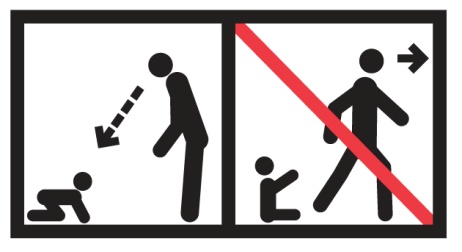 Важно: Прочетете внимателно инструкциите преди употреба и ги запазете на сигурно място за бъдещи справки! Следвайте инструкциите, за да осигурите пълна безопасност за детето и да избегнете инциденти, които да застрашат здравето му!
1. ВНИМАНИЕ! Никога не оставяйте детето без надзор от възрастен, докато е в бебешката проходилка.
2. ВНИМАНИЕ! Когато вашето дете е в проходилката, то може да достигне до по-далечни места и да се движи по-бързо от преди!
3. ВНИМАНИЕ! Преустановете употребата на бебешката проходилка, когато детето Ви вече може само да се придвижва без чужда помощ.
4. ВНИМАНИЕ! Проходилката трябва да се сглоби от възрастен.
5. Не използвайте бебешката проходилка на неравни, чакълести или заледени повърхности, в близост до стъпала или стълбища, прагове, хлъзгави и мокри повърхности, до плувни басейни.
6. Не оставяйте бебешката проходилка в близост до източници на топлина – открит огън, готварски печки и газови печки, отоплителни уреди и др.
7. Проходилката не трябва да се използва в близост до електрически кабели, шнурове на завеси, радиатори и горещи течности.
8. Уверете се, че детето докосва пода с крачета, когато е в проходилката.
9. При употреба предпазвайте детето от сблъсък с врати, прозорци и мебели, съдържащи стъклени елементи.
10.Бебешката проходилка не е предназначена за употреба от повече от едно дете едновременно. Моля, използвайте продукта по предназначение. Проходилката не е играчка и не позволявайте на други деца да я бутат и играят с нея, когато Вашето дете е в нея.
11. ВНИМАНИЕ! Не правете никакви промени и подобрения по конструкцията на проходилката, тъй като това може да доведе до прекатурване или повреда на проходилката, докато детето е в нея и то да се нарани.
12. Не прикачвайте предмети и аксесоари към проходилката, които не са осигурени от производителя, тъй като това може да се отрази на стабилността й и безопасността
Чистка и уход за ходунками
1. Ходунки предназначены для детей, которые еще не ходят самостоятельно. Они как инструмент, который всегда помогает малышу научиться ходить самостоятельно.
2. Перед первоначальным использованием ходунков, пожалуйста, убедитесь, что все части хорошо зафиксированы, и что зажимные элементы хорошо затянуты.
3. Регулярно проверяйте состояние основных деталей и механизмов блокировки, есть ли что-то сломанное или разорванное, повреждены ли они, или нет. Если вы обнаружите неисправность, пожалуйста, прекратите использование ходунков до тех пор, пока поврежденная часть не будет заменена. Не ремонтируйте продукт самостоятельно, а обращайтесь к авторизованному поставщику услуг или агенту по продажам, у которого вы приобрели изделие самостоятельно. В противном случае ваша гарантия будет отменена.
3
22
на Вашето дете.
13. Преди всяка употреба на продукта, проверете дали всички части на проходилката са правилно поставени и затегнати и дали няма липсващи части.
14. Преди всяка употреба проверявайте дали всички части на проходилката са правилно поставени и затегнати и дали няма липсващи части. Ако установите такива повреди, моля, преустановете ползването на проходилката, докато повредата бъде отстранена и счупените части подменени.
15. Не извършвайте сами ремонт на проходилката. Свържете се с оторизиран сервиз или търговското лице, от което сте закупили продукта.
16. Тази бебешка проходилка трябва да се използва само за къси периоди от време, максимум 20 минути.
17. Не използвайте други резервни части освен тези, които са предоставени и одобрени от производителя или дистрибутора.
18. Използвайте проходилката само на равни повърхности като предварително махнете всички предмети, които могат да предизвикат сблъсък или преобръщане на продукта.
19. С цел да се избегне задушаване на детето, изхвърлете всички найлонови опаковки на означените за целта места.
20. Не сгъвайте и не регулирайте височината на проходилката, докато детето е в нея!
21. Стоперите на проходилката не ограничават изцяло движенията й и не са гаранция за избягване на инциденти. Затова винаги наблюдавайте детето, докато е в проходилката, дори да сте поставили стоперите.
3. Внимание! Прекратите использование ходунков, когда ваш ребёнок уже может ходить самостоятельно.
4. Внимание! Ходунки должны быть собраны взрослым.
5. Не используйте ходунки на неровных, галечных или ледяных поверхностях, рядом с лестницами или ступенями, порогами, скользкими и влажными поверхностями, вблизи бассейнов.
6. Не оставляйте ходунки возле источников тепла, как открытый огонь, плиты и газовые плиты, отопительные приборы и т.д. 
7. Ходунки не следует использовать вблизи электрических шнуров, шнуров для занавесок, радиаторов и горячих жидкостей.
8. Убедитесь, что ребёнок касается пола ногами, когда в ходунках.
9. При эксплуатации защитите ребёнка от столкновения с дверями, окнами и мебелью, содержащей стеклянные элементы.
10. Ходунки не предназначены для использования более чем одним ребёнком одновременно. Пожалуйста, используйте изделие по назначению. Ходунки не игрушка, и не позволяйте другим детям толкать их и играть с ними, когда ваш ребёнок находится в них!
11. Внимание! Не вносите никаких изменений и улучшений в конструкцию ходунков, так как это может привести к опрокидыванию или повреждению ходунков пока ребёнок находится в них, и он может получить травму.
12. Не прикрепляйте предметы и аксессуары к ходункам, которые не предоставляются производителем, так как это может повлиять на их стабильность и безопасность вашего ребёнка.
13. Перед каждым использованием изделия, убедитесь, что все части ходунков должным образом вставлены и затянуты, и что нет отсутствующих частей.
14. Перед каждым использованием проверяйте, нет ли поврежденных, сломанных, или отсутствующих частей. Если вы обнаружите такие повреждения, пожалуйста, прекратите использование ходунков до тех пор, пока повреждение не будет исправлено и сломанные части заменены.
15. Не ремонтируйте ходунки самостоятельно. Обратитесь к авторизованному поставщику услуг или торговому лицу, у которого вы приобрели изделие.
16. Эти ходунки можно использовать только в течение коротких периодов времени, максимум 20 минут.
17. Не используйте другие запасные части, кроме тех, которые предоставляются производителем или дистрибьютором.
18. Чтобы не задушить ребёнка, выбросьте все пластиковые пакеты в обозначенные места.
19. Никогда не приступайте к складыванию и регулировки высоты ходунков, пока ребёнок находится в них!
20. Музыкальная игровая панель работает при помощи батареек (не входят в комплект).
21. Стопоры ходунков не полностью ограничивают их движения и не гарантируют избежание несчастных случаев. Так что всегда следите за ребёнком, пока он находится в ходунках, даже если вы разместили стопоры.
ЧАСТИ
C. Седалка
D. Е. Колела
F. Стопери
G. Винт
1. Списък с частите:
A. Тяло на проходилката
B. Играчка
ИНСТРУКЦИИ ЗА СГЛОБЯВАНЕ
Моля, следвайте инструкциите за сглобяване на продукта. След всяко действие проверявайте дали сте свързали, фиксирали и застопорили правилно отделните части на продукта.
2. Разгънете проходилката, докато не чуете „щрак“.
3. Поставете стоперите на основата на проходилката. 
 4. Прикрепете седалката към проходилката, като промушите щипките в съответните отвори
5. Прикрепете играчките за таблото , като гледате щипчиците им да влязат в дупките на таблото. След това обърнете щипчиците наляво или надясно, за да застопорите играчките. 
6. Палче за повдигане и спускане на проходилката.
7. Така изглежда готовата проходилка
ЧАСТИ
1. Список частей: 
 A. Каркас ходунков           D. Колёса B. Игрушечная трубка      F. Стопоры C. Сиденье                           G. Винт
ВНИМАНИЕ – ОПАСНОСТ ОТ ПАДАНЕ ПО СТЪЛБИ!
ЗА ДА ИЗБЕГНЕТЕ ОПАСНОСТТА ОТ СЕРИОЗНО НАРАНЯВАНЕ И СМЪРТ, ПРЕДИ ДА ПОСТАВИТЕ ДЕТЕТО В ПРОХОДИЛКАТА, БЛОКИРАЙТЕ ДОСТЪПА ДО ВСИЧКИ СТЪЛБИЩА, СТЪПАЛА И НАКЛОНЕНИ ПОВЪХНОСТИ! СТОПЕРИТЕ НЕ СА ГАРАНЦИЯ ЗА ЛИПСА НА ИНЦИДЕНТИ АКО НЕ СЕ ПОГРИЖИТЕ ДА ОБЕЗОПАСИТЕ ПОМЕЩЕНИЕТО, В КОЕТО ЩЕ ИЗПОЛЗВАТЕ ПРОДУКТА. НИКОГА НЕ ОСТАВЯЙТЕ ДЕТЕТО БЕЗ РОДИТЕЛСКИ КОНТРОЛ.
Инструкции по сборке
Пожалуйста, следуйте инструкциям по сборке изделия. После каждого действия убедитесь, что подключили, зафиксировали и заблокировали отдельные части изделия правильно.
4
21
pentru curățarea produsului. Este interzisă curățarea sa în mașina de spălat, prin curățare chimică, albire sau centrifugare.
8. Piesele din plastic curățați cu prosop umed moale și uscați cu prosop umed uscat.
9. Nu lăsați produsul sub acțiunea de degradare a factorilor externi – raze solare directe, ploaie, zăpadă sau vânt. Aceasta poate provoca defectarea pieselor din plastic sau decolorarea pieselor din stofă ale premergătorului.
Почистване и поддръжка на бебешката проходилка
1. Проходилката е предназначена за деца, които не са проходили. Тя е като инструмент, който винаги помага на детето да се научи да ходи само.
2. Преди първоначалната употреба на проходилката, моля, проверете дали всички части са добре фиксирани и дали затягащите елементи са добре затегнати.
3. Редовно проверявайте състоянието на основните части и заключващите механизми, дали има нещо счупено или отчупено и дали не са повредени. Ако установите повреда, моля, преустановете ползването на бебешката проходилка, докато повредената част се подмени. Не извършвайте сами ремонт на продукта, а се свържете с оторизиран сервиз или търговския агент, от който сами сте закупили продукта. В противен случай вашата гаранция ще бъде анулирана.
4. Когато не използвате проходилката, моля, съхранявайте я на сухо, проветриво и безопасно място. Не съхранявайте продукта в прашно, влажно помещение с много ниски или много високи стайни температури.
5. При разгъване на проходилката винаги проверявайте дали правилно е застопорен поддържащият механизъм преди да поставите детето на проходилката.
6. Платовете по проходилката се почистват с топла вода и мек сапун. След почистване оставете проходилката да изсъхне добре преди да я използвате.
Абсолютно забранено е да я сгъвате и прибирате преди да е напълно изсъхнала.
7. Не използвайте силни почистващи препарати, белина или препарати с абразивни частици, за да почистите продукта. Забранено е почистването му в пералня машина, сушилня, чрез химическо чистене, избелване и центрофугиране.
8. Пластмасовите части почиствайте с влажна мека кърпа и подсушавайте със суха мека кърпа.
9. Не оставяйте продукта на вредното въздействие на външните фактори – преки слънчеви лъчи, дъжд, сняг или вятър. Това може да доведе до повреда на пластмасовите части и избледняване на платовете на проходилката.
IMPORTANT: Moni Trade Ltd.Făcut pentru: Cangaroo
Adresa: Bulgaria, Sofia,
Trebic, str. Dolo nr
Telefon: 02/936 07 90
Web: www.moni.bg
RU
Этот продукт соответствует европейскому стандарту EN 1273:2005 - изделия для выращивания малышей. Ходунки для малышей. Ходунки предназначены для использования малышам, которые могут сидеть в сидячем положении без посторонней помощи, в возрасте около 6 месяцев и весом до 12 кг.
Внимание! Ваш ребёнок будет максимально защищен, если вы будете следовать рекомендациям и указаниям инструкции! Обратите внимание на предупреждения для безопасной эксплуатации и примите все необходимые меры предосторожности, чтобы предотвратить риск травмы или вреда для ребёнка, если вы не будете следовать и соблюдать эти инструкции и рекомендации! Убедитесь, что каждый, кто использует ходунки, знаком с инструкцией и соблюдает ее.
Рекомендации и предупреждения по безопасной эксплуатации
Внимательно прочитайте эти инструкции перед эксплуатацией продукта и храните их для дальнейшего использования. Правильная эксплуатация и обслуживание этого изделия чрезвычайно важны.
ГАРАНЦИОННИ УСЛОВИЯ
“Mони Трейд „ ООД дава гаранция на първоначалния краен потребител своята проходилка, че същата няма дефекти в материалите и изработката.
С настоящото даваме гаранция за Продукта срещу дефекти в материалите и изработката при обикновена потребителска употреба към момента на покупката и за период от 2 години след датата на доставката. Ако Продуктът покаже дефекти по време на гаранционния период, Вие следва да изпълните указанията за връщането му, дадени от нас, и ние ще предприемем едно от следните действия:
1. Ще го подменим със същия или равностоен продукт на този, закупен от Вас;
2. Ще го поправим;
3. Ще Ви върнем изцяло или частично покупната цена на Продукта. Поради напредъка в технологиите и съответните продуктови наличности Продуктът, който Ви изпратим като подмяна, може да има малки разлики или по-ниска продажна цена от оригиналния Продукт, който сте закупили.
Ако Продуктът покаже дефекти по време на гаранционния период, то разходите по връщането на дефектиралата част до склад на Мони Трейд ООД е за сметка на потребителя. Производителят не поема никакви разходи, които могат да възникнат под формата на увреждане на проходилката или друго имущество по време на транспорт към него. Купувачът, на свой риск и за собствена сметка, изпраща до производителя за оценка на обхвата на гаранцията и ремонт на проходилката.
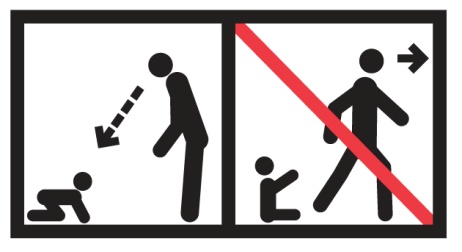 1.Внимание! Никогда не оставляйте ребёнка без присмотра взрослого, находясь в детских ходунках.
2.Внимание! Ваш ребёнок может двигаться быстро и достичь дальше, когда находится в ходунках:
- ограничить доступ ребёнка к лестницам, ступенькам и неровным поверхностям;
- принять меры предосторожности против пожаров и доступа к отопительным и кухонным приборам;
- поместить в недоступные места горячие жидкости, электрические шнуры и другие потенциально опасные предметы;
- предотвращать столкновения со стеклянными дверями, окнами и мебелью;
- не использовать ходунки, если есть сломанные или отсутствующие части;
- эти ходунки не следует использовать в течение длительных периодов времени (максимум 20 минут);
- эти ходунки предназначены для детей, которые могут сидеть самостоятельно, в возрасте приблизительно 6 месяцев. Не предназначены для детей весом более 12 кг.
- не использовать запасные части, которые не утверждены или предоставлены производителем, или дистрибьютором;
5
20
Продуктът ще бъде върнат на купувача за негова сметка.
Мони Трейд ООД, по свой избор, ще поправи или замени части от проходилката, които са доказано дефектни поради неправилна фабрична изработка или материали. Поправените части или новите подменени такива ще се предоставят от Мони Трейд ООД в замяна на дефектните и ще бъдат или нови, или пре-сертифицирани за употреба. 
Ограничената гаранция не обхваща щети, причинени на продукта в резултат на неправилна употреба, инцидент, злоупотреба, природни бедствия, необичайни механични условия или противоестествени условия на околната среда, или неразрешен демонтаж, ремонт или модификация, включително и ремонти и модификации извършени в сервиз различен от оторизирания. Настоящата ограничена гаранция не важи също и за продукти, които са продадени като стоки втора употреба. 
Гаранционният период започва да тече от момента, в който е направена доставката до клиента или от момента, в който клиентът е закупил и взел със себе си проходилката от дадения дистрибутор.
Всяка нова проходилка е защитена с гаранция от дефекти на материала и/или заводски дефекти в продължение на 2 години. Това обаче не включва нормалното износване или повреждане вследствие на неправилна експлоатация. 
Гаранцията не покрива компонентите, износени и/ или повредени вследствие на неправилна употреба, включително корозия, окисляване, щети, причинени от вода, както и от умора на материала, повреди или загуби причинени вследствие на инцидент, неправилна употреба, занемаряване, злоупотреба, кражба или неспазване на инструкциите и/или предупрежденията, посочени в ръководството за употреба. Щети, причинени в следствие на умора на материала, са признак, че съответната част е била погрешно използвана. Отговорност е на всеки собственик периодично да преглежда проходилката, съобразно реалната практика и препоръки, посочени в упътването.
Ако решите да поправите сами дефектна част или да използвате неоторизиран сервиз или ако използвате част, която не е предоставена от Мони Трейд ООД, производителят, както и всички представители, няма да носят отговорност, в случай че настъпи повреда или злополука.
Гаранцията е невалидна при:
1.Повреди, причинени в резултат на злоупотреба, неспазване на инструкциите за употреба.
2.Щети, причинени по непредпазливост или умишлено.
3.Щети, причинени по време на ремонт в неоторизиран сервиз или от частно лице.
4.Невъзможност да бъде представена касова бележка или фактура за покупка.
5.Резервни части и компоненти износени при нормална употреба.
6.Гаранцията не покрива неправилно сглобяване или неправилна поддръжка.
PIESE
C. Scaun
D. E. Wheeler
F. Opriți
G. Șurub
1. Lista pieselor:
A. Corpul Walker
B. Tubul tubului
jucărie
ASAMBLARE
Urmați instrucțiunile pentru asamblarea produsului. După fiecare acțiune, asigurați-vă că conectați, fixați și securizați corect părțile componente ale produsului.
2. Desfaceți walker-ul până când auziți un clic.
3. Așezați opritorii pe baza walker-ului.
4. Atașați scaunul la walker atingând clemele în orificiile corespunzătoare
5. Atașați jucăriile pe tabloul de bord vizind fixarea clemelor în orificiile de pe tabloul de bord. Apoi, rotiți filele spre stânga sau spre dreapta pentru a bloca jucăriile.
6.Thumb pentru ridicarea și coborârea călătorului.
7. Deci, arata ca un Walker gata facut
ATENȚIE – PERICOL DE CĂDERE PE SCĂRI!
PENTRU A EVITA PERICOLUL DE VĂTĂMARE SERIOASĂ ȘI DECES, ÎNAINTE DE A AȘEZA
COPILUL ÎN PREMERGĂTOR, BLOCAȚI ACCESUL LA TOATE SCĂRILE ȘI SUPRAFEȚELE
INCLINATE! STOPERII NU GARANTEAZĂ LIPSA UNOR ACCIDENTE DACĂ NU AVEȚI GRIJĂ
PENTRU ASIGURAREA ÎNCĂPERII, ÎN CARE VA FI FOLOSIT PRODUSUL. NICIODATĂ NU
LĂSAȚI COPILUL FĂRĂ CONTROL PARENTAL.
CURĂȚAREA ȘI MENȚINEREA PREMERGĂTORULUI PENTRU BEBELUȘI
1. Premergătorul este destinat copiilor care încă nu pot merge singuri. Acesta este un instrument care îi ajută pe copii a învăța să meargă singuri.
2. Înaintea utilizării inițiale a produsului, vă rugăm a verifica dacă toate piesele sunt bine fixate și dacă elementele de strângere sunt bine strânse.
3. Verificați regulat starea pieselor principale și a mecanismelor de blocare pentru prezența unor piese frânte, rupte sau defectate. La constatarea unei defecțiuni, vă rugăm a înceta utilizarea premergătorului pentru bebeluși până la înlocuirea piesei defectate. NU reparați singuri  produsul,  ci  contactați  un  service  autorizat  sau  comerciantul  de  la  care  ați achiziționat produsul. În caz contrar garanția voastră va fi anulată.
4. Când nu folosiți premergătorul, vă rugăm a-l depozita în locuri uscate, bine ventilate și sigure. Nu depozitați produsul în încăperi prăfuite, umede, cu temperaturi prea mici sau mari.
5. La desfacerea premergătorului întotdeauna verificați dacă mecanismul de susținere este bine blocat înainte de a așeza copilul.
6. Piesele din stofă ale premergătorului sunt curățate cu apă caldă și săpun moderat. După curățare lăsați premergătorul a se usca bine înainte de a-l folosi. Este absolut interzisă plierea și strângerea produsului înainte de a se usca complet.
7. Nu folosiți preparate de curățire agresive, albitor sau preparate cu particule abrazive,
19
6
Гаранционни условия.
Проходилката е предназначена за забавление и употреба само от едно дете. Гаранционните условия се прекратяват при даване на проходилката под наем, при продажба на втора употреба или при претоварване. Дефекти, получени при подобна употреба не се обслужват като гаранционни и са изцяло за сметка на клиента. В такива случаи, клиентът носи изцяло отговорност за всички рискове от наранявания и повреди, които могат да възникнат при подобна употреба. Гаранционен срок и гаранционни права – по отношение на този продукт Вие имате търговска гаранция от 24 месеца. 
1. Изброените в настоящата гаранционна карта права могат да бъдат упражнени в рамките на посочения гаранционен срок.
2. Гаранционният срок започва да тече от деня, когато стоката се предаде на потребителя или от пускането на стоката в експлоатация, ако то е извършено от Търговеца или от негов служител като датата се посочва изрично в Гаранционната карта.
3. Според чл. 112 ЗЗП при несъответствие на потребителската стока с договора за продажба потребителят има право да предяви рекламация, като поиска от Търговеца да приведе стоката в съответствие с договора за продажба. В този случай потребителят може да избира между извършване на ремонт на стоката или замяната й с нова, освен ако това е невъзможно или избраният от него начин за обезщетение е непропорционален в сравнение с другия. Приема се, че даден начин за обезщетяване на потребителя е непропорционален, ако неговото използване налага разходи на Търговеца, които в сравнение с другия начин на обезщетяване са неразумни, като се вземат предвид: -стойността на потребителската стока, ако нямаше липса на несъответствие; -значимостта на несъответствието; -възможността да се предложи на потребителя друг начин на обезщетяване, който не е свързан със значителни неудобства за него. 
4. Според чл. 113 ЗЗП, когато потребителската стока не съответства на договора за продажба, Търговецът е длъжен да я приведе в съответствие с договора за продажба.
4.1. Привеждането на потребителската стока в съответствие с договора за продажба трябва да се извърши в рамките на един месец, считано от предявяването на рекламацията от потребителя.
4.2. След изтичането на срока по т. 4.1. потребителят има право да развали договора и да му бъде възстановена заплатената сума или да иска намаляване на цената на потребителската стока съгласно т. 54.3. Привеждането на потребителската стока в съответствие с договора за продажба е безплатно за потребителя. Той не дължи разходи за експедиране на потребителската стока или за материали и труд, свързани с ремонта й, и не трябва да понася значителни неудобства.
4.4. Потребителят може да иска и обезщетение за претърпените вследствие на несъответствието вреди.
Important: Citiți cu atenție instrucțiunile înainte de utilizare și păstrați-le într-un loc sigur pentru referințe viitoare! Urmați instrucțiunile pentru a asigura siguranța completă a copilului și pentru a evita accidentele care ar putea pune în pericol sănătatea acestuia!
1. ATENȚIE! Niciodată nu lăsați copilul fără supraveghere când este în premergătorul de bebeluși.
2.  ATENȚIE!  Copilul  vostru  se  poate  deplasa  repede  și  a  se  îndepărta  când  este  în
premergător:
3. ATENȚIE! Încetați folosirea premergătorului pentru bebeluși când copilul vostru poate
merge singur, fără ajutor.
4. ATENȚIE! Premergătorul trebuie montat de către un adult.
5. Nu folosiți premergătorul pentru bebeluși pe suprafețe inegale, acoperite cu pietriș sau gheață, în apropierea unor scări, praguri, suprafețe alunecătoare sau ude, lângă piscine de înot.
6. Nu lăsați premergătorul pentru copii în apropierea unor surse de căldură – foc deschis, aragazuri și mașini de gătit, aparate de încălzit, etc.
7. Premergătorul nu trebuie folosit în apropierea unor cabluri electrice, șnururi de perdele, radiatoare și lichide fierbinte.
8. Asigurați-vă că copilul atinge pardoseaua cu picioarele când este în premergător.
9. La utilizarea produsului, feriți copilul de impacturi cu uși, geamuri și mobilă, care conțin elemente din sticlă.
10. Premergătorul pentru bebeluși este destinat a se folosi de către un singur copil în același timp. Vă rugăm să utilizați produsul conform destinației sale. Premergătorul nu este jucărie, nu permiteți altor copii a-l împinge și a se juca cu acesta când copilul vostru este în incita sa!
11. ATENȚIE! Nu aduceți modificări sau ameliorări construcției premergătorului, întrucât
aceasta  poate  cauza  răsturnarea  sau  defectarea  premergătorului,  când  copilul  este  în incinta sa, provocând vătămarea sa.
12. Nu agățați obiecte sau accesorii pe premergător, în afara celor asigurate de către producător, întrucât aceasta poate reflecta asupra stabilității și siguranței copilului vostru.
13. Înaintea fiecărei utilizări a produsului, verificați dacă toate piesele premergătorului sunt așezate corect și bine strânse și dacă nu lipsesc unele piese.
14. Înaintea fiecărei utilizări verificați pentru existența unor piese defectate, rupte sau
lipsă.   La   constatarea   unor   asemenea   defecțiuni,   vă   rugăm   a   înceta   folosirea premergătorului până la îndepărtarea defecțiunii și înlocuirea pieselor rupte.
15. Nu reparați singuri premergătorul. Contactați un service autorizat sau comerciantul de la care ați achiziționat produsul.
16. Acest precursor al copilului trebuie folosit pentru intervale scurte de timp - minim 20 de minute.
17. Nu folosiți alte piese de schimb, diferite de cele furnizate de către producătorul sau distribuitorul.
18. Folosiți stick-ul de mers pe jos numai pe suprafețe uniforme, îndepărtând orice obiecte care pot provoca o coliziune sau o răsturnare a produsului.
19. Pentru prevenirea sufocării copilului, eliminați toate ambalările din plastic la locurile desemnate în acest scop.
20. Nu pliați și nu reglați înălțimea premergătorului când copilul este în incinta sa!
21. Stoperii premergătorului nu delimitează în întregime mișcările sale și nu reprezintă o garanție   pentru      evitarea   accidentelor.   Din   acest   motiv,   întotdeauna   trebuie să
supravegheați copilul când este în premergător, chiar dacă ați acționat stoperii.
7
18
5. Според чл. 114 ЗЗП при несъответствие на потребителската стока с договора за продажба и когато потребителят не е удовлетворен от решаването на рекламацията по т. 4, той има право на избор между една от следните възможности: -разваляне на договора и възстановяване на заплатената от него сума; - намаляване на цената.  
5.1. Потребителят не може да претендира за възстановяване на заплатената сума или за намаляване цената на стоката, когато търговецът се съгласи да бъде извършена замяна на потребителската стока с нова или да се поправи стоката в рамките на един месец от предявяване на рекламацията от потребителя.
5.2. Търговецът е длъжен да удовлетвори искане за разваляне на договора и да възстанови заплатената от потребителя сума, когато след като е удовлетворил три рекламации на потребителя чрез извършване на ремонт на една и съща стока, в рамките на срока на гаранцията по чл. 115 ЗЗП е налице следваща поява на несъответствие на стоката с договора за продажба.
5.3. Потребителят не може да претендира за разваляне на договора, ако несъответствието на потребителската стока с договора е незначително.
6. Според чл. 115 ЗЗП потребителят може да упражни правото си на рекламация в срок до две години, считано от предаването на потребителската стока или от пускането на стоката в експлоатация, ако то е извършено от Търговеца или от негов служител.
6.1. Срокът по т. 6 спира да тече през времето, необходимо за поправката или замяната на потребителската стока или за постигане на споразумение между Търговеца и потребителя за решаване на спора.
6.2. Упражняването на правото на потребителя по т. 6 не е обвързано с никакъв друг срок за предявяване на иск, различен от срока по т. 6.
Търговската гаранция не оказва влияние върху правата на потребителите. Независимо от търговската гаранция продавачът отговаря за липсата на съответствие на стоката с договора за продажба съгласно чл.119 ЗЗП.,
Име на клиента : ............................................................................................................
Адрес:...............................................................................................................................
Име на търговския обект:.............................................................................................
Име на модела:................................................................................................................
Дата на продажба: ..........................................................................................................
Подпис и печат на продавача: ......................................................................................
Извършен гаранционен ремонт..........................................................................................
Описание на повредата: .....................................................................................................

.............................................................................................................................................
5. Πριν ξεδιπλώσετε την βρεφική περπατούρα και πριν βάλετε μέσα το παιδί, να ελέγχετε πάντα εάν έχει στερεωθεί σωστά ο μηχανισμός στήριξης.
6. Τα υφάσματα της βρεφικής περπατούρας καθαρίζονται με ζεστό νερό και μαλακό σαπούνι. Μετά τον καθαρισμό, αφήστε την περπατούρα να στεγνώσει καλά, πριν την χρησιμοποιήσετε. Απαγορεύεται να την διπλώσετε και να την μαζέψετε, πριν στεγνώσει καλά.
7. Μην χρησιμοποιείτε ισχυρά υγρά καθαρισμού, λευκαντικά ή καθαριστικά που περιέχουν αποξεστικά σωματίδια, για να καθαρίσετε το προϊόν. Απαγορεύεται το πλύσιμό του σε πλυντήριο, στεγνωτήριο, καθαριστήριο, η λεύκανσή του καθώς και η φυγοκέντρησή του.
8. Τα πλαστικά μέρη καθαρίζονται με υγρό μαλακό πανί και σκουπίζονται με στεγνό μαλακό πανί.
9. Μην αφήνετε την βρεφική περπατούρα στην επιβλαβή επίδραση των εξωτερικών παραγόντων – της άμεσης ηλιακής ακτινοβολίας, της βροχής, του χιονιού ή του αέρα. Αυτό μπορεί να βλάψει τα πλαστικά μέρη και να οδηγήσει στο ξεθώριασμα των υφασμάτων του προϊόντος.
ΣΗΜΑΝΤΙΚΟ: Moni Trade Ltd.Φτιαγμένο για: Cangaroo
Διεύθυνση: Βουλγαρία, Σόφια,
Trebic, 1, Dolo Str
Τηλέφωνο: 02/936 07 90
Web: www.moni.bg
RO
Produsul corespunde standardului European EN 1273: 2005 – Articole folosite pentru creșterea copiilor mici. Premergătoare pentru bebeluși.   Premergătorul este destinat a fi utilizat de copii care pot sta în poziție așezată individual, în vârsta de aproximativ până în 6 luni și cu greutate maximă de până în 12 kg.
ATENȚIE! VEȚI ASIGURA PROTECȚIA MAXIMĂ A COPILULUI VOSTRU DACĂ RESPECTAȚI RECOMANDĂRILE ȘI SFATURILE DIN ACESTE INSTRUCȚIUNI!
Acordați atenție avertizărilor de utilizare în condiții de siguranță, asigurați toate măsurile de precauție necesare pentru a preveni apariția riscului de vătămare sau rănire a copilului și pentru a asigura siguranța sa! Sunteți responsabili pentru siguranța copilului dacă nu respectați și nu vă conformați cu aceste instrucțiuni și recomandări! Asigurați-vă că fiecare care folosește premergătorul cunoaște și respectă aceste instrucțiuni.
RECOMANDĂRI ȘI AVERTIZĂRI DE UTILIZARE SIGURĂ
VĂ RUGĂM SĂ CITIȚI ACESTE INSTRUCȚIUNI CU ATENȚIE ÎNAINTEA UTILIZĂRII PRODUSULUI ȘI A LE PĂSTRA PENTRU CONSULTĂRI VIITOARE. UTILIZAREA ȘI ÎNTREȚINEREA CORECTĂ A PRODUSULUI SUNT FOARTE IMPORTANTE.
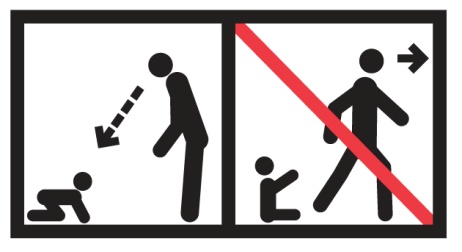 8
17
Извършил ремонта:.............................................................................................................
Дата: .....................................................................................................................................
Извършен гаранционен ремонт..........................................................................................
Описание на повредата: ....................................................................................................
Извършил ремонта: .............................................................................................................
Дата: ....................................................................................................................................
Описание на повредата: ..................................................................................................... 
Извършил ремонта: .............................................................................................................
Дата: .....................................................................................................................................
Извършен гаранционен ремонт..........................................................................................
16. Η βρεφική περπατούρα αυτή πρέπει να χρησιμοποιείται μόνο για μικρά χρονικά διαστήματα, το πολύ για 20 λεπτά.
17. Μην χρησιμοποιείτε άλλα ανταλλακτικά εκτός από αυτά που έχουν δοθεί ή εγκριθεί από τον κατασκευαστή ή τον διανομέα.
ΜΕΡΟΣ
Γ. Καθίσματα
D. Ε. Wheeler
F. Σταματήστε
G. Βίδα
1. Κατάλογος μερών:
A. Body Walker
Β. Σωλήνας σωληνώσεων
παιχνίδια
ΣΥΝΑΡΜΟΛΟΓΗΣΗ
Παρακαλώ, ακολουθήστε τις οδηγίες συναρμολόγησης του προϊόντος. Μετά από κάθε πράξη, κοιτάξτε αν συνδέσατε, τοποθετήσατε και στερεώσατε σωστά τα επιμέρους στοιχεία του προϊόντος.
2. Ξεδιπλώστε τον περιπατητή μέχρι να ακούσετε ένα κλικ.
3. Τοποθετήστε τις στάσεις στη βάση του περιπατητή.
4. Συνδέστε το κάθισμα στον περιπατητή πιέζοντας τους σφιγκτήρες στις αντίστοιχες τρύπες
5. Συνδέστε τα παιχνίδια στο ταμπλό βλέποντας τους σφιγκτήρες να ταιριάζουν στις τρύπες στο ταμπλό. Στη συνέχεια, γυρίστε τις γλωττίδες προς τα αριστερά ή προς τα δεξιά για να κλειδώσετε τα παιχνίδια.
6. Αντίχειρα για ανύψωση και πτώση του περιπατητή.
7. Έτσι μοιάζει με έναν έτοιμο περιπατητή
Вносител: Мони Трейд ООДНаправено за : Cangaroo
Адрес: България, гр. София, 
кв. Требич , ул. Доло 1
Тел: 02/ 936 07 90
Web: www.moni.bg
ΠΡΟΣΟΧΗ – ΚΙΝΔΥΝΟΣ ΠΤΩΣΗΣ ΑΠΟ ΤΙΣ ΣΚΑΛΕΣ!
ΠΡΟΚΕΙΜΕΝΟΥ ΝΑ ΑΠΟΦΥΓΕΤΕ ΤΟΝ ΚΙΝΔΥΝΟ ΣΟΒΑΡΟΥ ΤΡΑΥΜΑΤΙΣΜΟΥ ΑΚΟΜΑ ΚΑΙ ΘΑΝΑΤΟΥ, ΠΡΙΝ ΒΑΛΕΤΕ ΤΟ ΠΑΙΔΙ ΜΕΣΑ ΣΤΗΝ ΠΕΡΠΑΤΟΥΡΑ, ΠΡΕΠΕΙ ΝΑ ΜΠΛΟΚΑΡΕΤΕ ΤΗΝ ΠΡΟΣΒΑΣΗ ΣΕ ΟΛΕΣ ΤΙΣ ΣΚΑΛΕΣ, ΣΚΑΛΟΠΑΤΙΑ ΚΑΙ ΚΕΚΛΙΜΕΝΕΣ ΕΠΙΦΑΝΕΙΕΣ! ΤΑ ΦΡΕΝΑ ΑΣΦΑΛΕΙΑΣ ΔΕΝ ΑΠΟΤΕΛΟΥΝ ΕΓΓΥΗΣΗ ΓΙΑ ΤΗΝ ΑΠΟΦΥΓΗ ΑΤΥΧΗΜΑΤΩΝ, ΕΑΝ ΔΕΝ ΦΡΟΝΤΙΣΕΤΕ ΝΑ ΚΑΤΑΣΤΗΣΕΤΕ ΑΣΦΑΛΗ ΤΟΝ ΧΩΡΟ ΣΤΟΝ ΟΠΟΙΟ ΘΑ ΧΡΗΣΙΜΟΠΟΙΗΘΕΙ ΤΟ ΠΡΟΪΟΝ. ΠΟΤΕ ΜΗΝ ΑΦΗΝΕΤΕ ΤΟ ΠΑΙΔΙ ΜΟΝΟ ΤΟΥ, ΟΤΑΝ ΒΡΙΣΚΕΤΑΙ ΣΤΗΝ ΠΕΡΠΑΤΟΥΡΑ, ΧΩΡΙΣ ΤΗΝ ΕΠΙΒΛΕΨΗ ΕΝΗΛΙΚΑ.
ΚΑΘΑΡΙΣΜΟΣ ΚΑΙ ΣΥΝΤΗΡΗΣΗ
1. Η βρεφική περπατούρα προορίζεται για παιδιά που δεν έχουν αρχίσει ακόμα να περπατούν μόνα τους. Είναι ένα εργαλείο το οποίο θα βοηθήσει το παιδί να μάθει να περπατάει μόνο του.
2. Πριν από την πρώτη χρήση της βρεφικής περπατούρας, παρακαλώ, ελέγξτε αν όλα τα μέρη της έχουν τοποθετηθεί σωστά και είναι καλά σφιγμένα.
3. Να ελέγχετε τακτικά την κατάσταση των βασικών μερών και των μηχανισμών ασφαλείας, αν έχουν υποστεί κάποια βλάβη, αν υπάρχει κάποιο σπασμένο ή κατεστραμμένο κομμάτι. Εάν διαπιστώσετε κάποια βλάβη, παρακαλώ, διακόψτε την χρήση της βρεφικής περπατούρας, μέχρι να αντικατασταθεί το κατεστραμμένο μέρος. Μην επισκευάζετε μόνοι σας την βρεφική περπατούρα. Επικοινωνήστε με ένα εξουσιοδοτημένο κέντρο σέρβις ή με τον εμπορικό αντιπρόσωπο από τον οποίο αγοράσατε το προϊόν. Στην αντίθετη περίπτωση η εγγύησή σας θα ακυρωθεί.
4. Όταν δεν χρησιμοποιείτε την βρεφική περπατούρα, να την φυλάσσετε σε μέρος ξηρό, καλά αεριζόμενο και ασφαλές. Μην την φυλάσσετε σε σκονισμένο, υγρό χώρο, με πολύ χαμηλές ή πολύ υψηλές θερμοκρασίες.
EN
This product complies with European standard EN 1273:2005 – Child use and care articles – baby walking frames. The walker is intended for use by children which can sit up unaided, approximately 6 months of age, and weighting to maximum 12 kg.
WAARNING! YOUR CHILD WILL BE MAXIMALLY PROTECTED IF YOU FOLLOW THE RECOMMENDATIONS AND WARNINGS FROM THE INSTRUCTION MANUAL! Pay attention to the warnings and recommendations for safe use, provide all necessary safety measures, in order to avoid the risk of injury or impairment of the child, if you do not follow and comply with these recommendations and warnings! Make sure that anyone using this walker is familiar with the instruction and follows it.
RECOMMENDACTIONS AND WARNINGS FOR SAFE USE
READ THESE INSTRUCTIONS CAREFULLY BEFORE USING THE PRODUCT AND KEEP THEM FOR FUTURE REFERENCE. THE CORRECT USE AND MAINTENANCE OF THIS PRODUCT IS OF GREAT IMPORTANCE
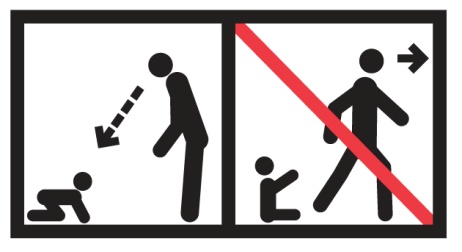 9
16
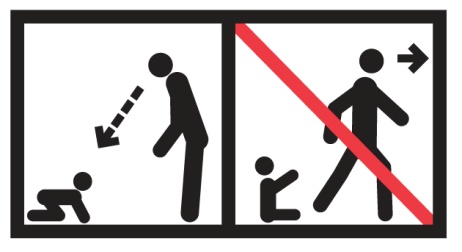 Important: Read the instructions carefully before use and keep them in a secure place for future reference! Follow the instructions in order to provide complete security of the child and avoid incidents that can endanger its health!
1. WARNING! Never leave the child without adult supervision, while it is in the walker.
2. WARNING! When your child is in the walker, it can reach further and move more quickly than before!
3. WARNING! Stop using the walker, when your child is able to walk unaided.
4. WARNING! The walker must be assembled by an adult.
5. Do not use the walker on uneven, gravel or icy surfaces, close to steps or stairs, thresholds, slippery and wet surfaces, close to swimming pools.
6. Do not leave the walker close to sources of heat – open fire, stoves and gas stoves, heating devices, etc.
7. The walker must not be used close to electric cables, curtain cords, radiators and hot liquids.
8. Make sure that the child reaches the floor with its feet when in the walker.
9. During use protect the child from collision with doors, windows and furniture that contains glass elements.
10. The walker is not intended for use by more than one child at the same time. Please, use the product as intended. The walker is not a toy, do not allow other children to push it and play with it while your child is in it.
11. WARNING! Do not make any changes and improvements of the walker’s construction, because this may lead to upturning or damage of the walker, until the child is in it and it might get hurt.
12. Do not attach objects and accessories to the walker, which are not provided by the manufacturer, because this may affect its stability and the safety of your child.
13. Before each use of the product check whether all parts of the walker are correctly placed and fastened and whether there are any missing parts.
14. Before each use check whether all parts of the walker are correctly placed and fastened and there are any missing parts. If you find any damage, please, stop using the walker until the damage is removed and the broken parts are replaced.
15. Do not repair the walker by yourselves. Contact an authorized repair shop or the commercial site you have bought the product from.
16. This baby walker must be used for short periods of time only, maximum 20 minutes.
17. Do not use other spare parts, except for those, which are provided and approved by the manufacturer or distributor. 
18. Use the walker on even surfaces only; first remove all objects that can cause collision or upturning of the product.
19. For the purpose of avoiding suffocation of the child, throw away all plastic packaging at the places intended for this purpose.
20. Do not fold and do not adjust the height of the walker, while the child is in it!
21. The stoppers of the walker do not limit its movements entirely and are not a warranty for avoiding accidents. That is why you must always monitor the child, while it is in the walker even if you have placed stoppers.
Προσοχή: Διαβάστε προσεκτικά τις οδηγίες πριν από την χρήση και φυλάξτε τες σε ασφαλές μέρος για μελλοντική αναφορά! Ακολουθείτε τις παρακάτω οδηγίες συναρμολόγησης, χρήσης και συντήρησης, ώστε να εξασφαλίσετε στο παιδί σας πλήρη ασφάλεια και να αποφύγετε ατυχήματα που μπορεί να απειλήσουν την υγεία του!
1. ΠΡΟΣΟΧΗ! Ποτέ μην αφήνετε το παιδί χωρίς την επίβλεψη κάποιου ενηλίκα, ενώ βρίσκεται στην βρεφική περπατούρα.
2. ΠΡΟΣΟΧΗ! Όταν το παιδί σας βρίσκεται στην περπατούρα, μπορεί να φτάσει σε μακρύτερα σημεία και να μετακινείται πιο γρήγορα απ’ ό,τι πριν!
3. ΠΡΟΣΟΧΗ! Σταματήστε την χρήση της βρεφικής περπατούρας, όταν το παιδί σας μπορεί πλέον να μετακινείται μόνο του, χωρίς ξένη βοήθεια .
4. ΠΡΟΣΟΧΗ! Η βρεφική περπατούρα πρέπει να συναρμολογηθεί από ενήλικο άτομο.
5. Μην χρησιμοποιείτε την βρεφική περπατούρα σε ανισόπεδες επιφάνειες, σε επιφάνειες με χαλίκια ή παγωμένες, σε μικρή απόσταση από σκάλες ή σκαλοπάτια, κατώφλια, κοντά σε ολισθηρές και υγρές επιφάνειες, κοντά σε πισίνες και κολυμβητήρια.
6. Μην αφήνετε την βρεφική περπατούρα κοντά σε πηγές θερμότητας – ανοιχτή φωτιά, ηλεκτρικές κουζίνες, κουζίνες αερίου, σόμπες, θερμάστρες και λοιπές συσκευές θέρμανσης.
7. Η βρεφική περπατούρα δεν πρέπει να χρησιμοποιείται κοντά σε ηλεκτρικά καλώδια, κορδόνια για κουρτίνες, καλοριφέρ και καυτά υγρά.
8. Βεβαιωθείτε πως το παιδί φτάνει το πάτωμα με τα ποδαράκια του, ενώ βρίσκεται στην βρεφική περπατούρα.
9. Κατά την χρήση να προστατεύετε το παιδί από σύγκρουση με πόρτες, παράθυρα και έπιπλα που περιέχουν γυάλινα στοιχεία.
10. Η βρεφική περπατούρα δεν μπορεί να χρησιμοποιηθεί από πάνω από ένα παιδί ταυτόχρονα. Παρακαλώ, χρησιμοποιείτε το προϊόν σύμφωνα με τον προορισμό του. Η βρεφική περπατούρα δεν είναι παιχνίδι. Μην επιτρέπετε σε άλλα παιδιά να την σπρώχνουν και να παίζουν με το προϊόν, ενώ το παιδί σας βρίσκεται μέσα σε αυτό!
11. ΠΡΟΣΟΧΗ! Μην κάνετε αλλαγές και βελτιώσεις στη δομή της βρεφικής περπατούρας, επειδή κάτι τέτοιο μπορεί να οδηγήσει στην ανατροπή ή την βλάβη του προϊόντος, ενώ το παιδί σας βρίσκεται μέσα σε αυτό, με αποτέλεσμα τον τραυματισμό του.
12. Μην κρεμάτε αντικείμενα ή εξαρτήματα στην βρεφική περπατούρα που δεν έχουν εξασφαλιστεί από τον κατασκευαστή, επειδή κάτι τέτοιο μπορεί να επηρεάσει την σταθερότητά της και την ασφάλεια του παιδιού σας. 
13. Πριν από κάθε χρήση του προϊόντος ελέγξτε αν όλα τα μέρη της βρεφικής περπατούρας έχουν τοποθετηθεί σωστά και είναι καλά σφιγμένα, καθώς και αν δεν λείπουν κάποια κομμάτια. 
14. Πριν από κάθε χρήση ελέγξτε αν υπάρχουν σπασμένα, κατεστραμμένα μέρη ή αν λείπουν κάποια κομμάτια. Σε περίπτωση που διαπιστώσετε τέτοιες βλάβες, παρακαλώ, διακόψτε τη χρήση της βρεφικής περπατούρας, μέχρι να αποκατασταθεί η βλάβη και να αντικατασταθούν τα σπασμένα μέρη. 
15. Μην επισκευάζετε μόνοι σας την βρεφική περπατούρα. Απευθυνθείτε σε ένα εξουσιοδοτημένο κέντρο σέρβις ή στο εμπορικό πρόσωπο από το οποίο αγοράσατε το προϊόν.
PARTS
1. Parts list:
A. Body of the walker
B. Toys’ tube
C. Seat
D. Е. Wheels
F. Stoppers
G. Screw
10
15
ASSEMBLING OF THE PRODUCT
Reinigung und Pflege der Babygehhilfe1. Die Babygehhilfe ist für Kinder , die noch nicht laufen können, geeiegnet. Die hilft das Kind Laufen zu lernen.2. Stellen Sie sich sicher, dass alle Teile und Befestigungselemente gut befestigt sind, bevor die Babygehhilfe benutzt wird.
3. Regelmäßig die Teile und Verriegelungen überprüfen. Falls Sie einen Schaden festestellen, bitte die Babygehhilfe nicht benutzen, bis diese repariert wird. Die Babygehhilfe nicht selbst reparieren, sondern kontaktieren Sie entweder einen zertifizierten Techniker oder den Händler. Am sonsten werden die Garantiebedingungen gebrochen.4. Die Babygehhilfe in einem trockenen und luftigen Raum bewahren. Lagern Sie das Produkt nicht in einem staubigen, feuchten und mit sehr niedrigen oder hohen Temperaturen Raum.5. Bei Entfalten überprüfen Sie den Verriegelungsmechanismus, bevor Sie die Babygehhilfe benutzen.6. Der Stoff  mit warmem Wasser und milder Seife reinigen. Nach der Reinigung, lassen Sie die Babygehhilfe gut trocknen, bevor Sie diese verwenden. Es ist verboten die Babygehhilfe zu falten, bevor diese ganz trocken ist.7. Verwenden Sie keine starken Reinigungsmittel, Bleichmittel oder abrasiven Partikel, um das Produkt zu reinigen. Waschen in einer Waschmaschine, Schleudern und in einem Trockner trocknen sind verboten.8.   Reinigen Sie die Kunststoffteile mit einem feuchten, weichen Tuch und trocknen Sie mit einem trockenen, weichen Tuch.9. Lassen Sie das Produkt nicht auf der Auswirkungen von äußeren Faktoren - direkte Sonneneinstrahlung, Regen, Schnee oder Wind. Dies kann zu Schäden an Kunststoffteilen und Fading der Leinwand führen.
Please, follow the instructions for assembly of the product. After each action, check whether you have connected, fastened and secured correctly the individual parts of the product.
2. Unfold the walker until you hear “click”..
3. Place the stoppers on the walker’s basis. 
4. Attach the seat to the walker, as you insert the clamps in the corresponding openings. 
5. Attach the toys to the toybar, as you be careful to insert the clamps into the holes. After this, turn the clamps on left or right to lock the toys.
6. Thumb for raising and lowering the walker. 
7. This is how assembled walker looks like.
WARNING – FALLING HAZARD!
IN ORDER TO AVOID THE RISK OF SERIOUS INJURY AND DEATH, BEFORE PLACING THE CHILD IN THE WALKER, BLOCK THE ACCESS TO ALL STAIRS, STEPS AND INCLINED SURFACES! THE STOPPERS ARE NOT WARRANTY FOR  ABSENCE OF INCIDENTS, IF YOU DO NOT SECURE THE AREA WHERE THE PRODUCT WILL BE USED. NEVER LEAVE THE CHILD WITHOUT ADULT SUPERVISION.
CLEANING AND MAINTENANCE
The walker is intended for children which have not started walking. It is an instrument that always helps the child to learn to walk by itself.
 Before initial use of the walker, please, check whether all parts are fixed well and whether the fastening elements are secured well.
 Regularly check the condition of the main parts and fastening elements, whether  there is something broken or chipped and whether they are damaged. If you find any damage, please stop using the baby walker, until the broken part is replaced. Do not repair the product by yourself; contact an authorized repair shop or the commercial agent you bought the product from. Otherwise your warranty will be annulled.
 When you do not use the product, please, store it at a dry, well ventilated and safe place. Do not store the product at a dusty, moist rooms with very high or very low room temperatures.
 When unfolding the walker always check whether the supporting mechanism is correctly secured  before placing the baby in the walker.
6. The fabric of the walker must be cleaned with warm water and soft soap.  After cleaning leave the walker to dry well before using it. It is absolutely forbidden to fold it and store it before it is completely dry.
7. Do not use strong cleaning agents, bleach or agents with abrasive particles in order to clean the product. It is forbidden to clean it in a washing machine, dryer, dry cleaning, whitening and tumble drying..
8. The plastic parts must be cleaned with wet soft cloth and dry with dry soft cloth.
9. Do not leave the product exposed to the harmful effect of external factors – direct sunlight, rain, snow or wind. This may lead to damage of the plastic parts and fading of the fabrics of the product.
Importeur: Moni Trade ltd.Gemacht für: Cangaroo
Adresse: Bulgaria, Sofia, 
Trebich nachbarshaft, Dolo 1 str. 
Tel: 02/ 936 07 90
Web: www.moni.bg
GR
Το προϊόν αυτό είναι πιστοποιημένο σύμφωνα με τό Ευρωπαϊκό πρότυπο ασφαλείας EN 1273:2005 – Προϊόντα που χρησιμοποιούνται κατά την ανατροφή μικρών παιδιών. Βρεφικές περπατούρες. Η περπατούρα προορίζεται για παιδιά που μπορούν να παραμείνουν σε καθιστή θέση χωρίς ξένη βοήθεια, ηλικίας περίπου 6 μηνών και μέγιστου βάρους έως 12 κιλά.
ΠΡΟΣΟΧΗ! ΤΟ ΠΑΙΔΙ ΣΑΣ ΘΑ ΕΙΝΑΙ ΠΡΟΣΤΑΤΕΥΜΕΝΟ ΜΕ ΤΟΝ ΚΑΛΥΤΕΡΟ ΔΥΝΑΤΟ ΤΡΟΠΟ, ΕΑΝ ΑΚΟΛΟΥΘΕΙΤΕ ΤΙΣ ΣΥΜΒΟΥΛΕΣ ΚΑΙ ΤΙΣ ΟΔΗΓΙΕΣ ΧΡΗΣΗΣ! Δώστε προσοχή στις συμβουλές ασφαλούς χρήσης και εξασφαλίστε όλα τα απαραίτητα μέτρα προφύλαξης, ώστε να αποτρέψετε τον κίνδυνο τραυματισμού του παιδιού, που μπορεί να προκύψει, εάν δεν ακολουθείτε τις οδηγίες και τις συμβουλές αυτές! Βεβαιωθείτε πως ο καθένας που χρησιμοποιεί την βρεφική περπατούρα γνωρίζει και ακολουθεί τις οδηγίες χρήσης.
Importer: Moni Trade Ltd.Made for: Cangaroo 
Address: Bulgaria, city of Sofia, 
Trebich quarter , Dolo 1 str. 
Tel: 02/ 936 07 90
Web: www.cangaroo-bg.com
ΣΥΜΒΟΥΛΕΣ ΚΑΙ ΟΔΗΓΙΕΣ ΓΙΑ ΑΣΦΑΛΗ ΧΡΗΣΗ
ΔΙΑΒΑΣΤΕ ΠΡΟΣΕΚΤΙΚΑ ΤΙΣ ΟΔΗΓΙΕΣ ΑΥΤΕΣ ΠΡΙΝ ΑΠΟ ΤΗΝ ΧΡΗΣΗ ΤΟΥ ΠΡΟΪΟΝΤΟΣ ΚΑΙ ΦΥΛΑΞΤΕ ΤΕΣ ΓΙΑ ΜΕΛΛΟΝΤΙΚΗ ΑΝΑΦΟΡΑ. Η ΣΩΣΤΗ ΧΡΗΣΗ ΚΑΙ ΣΥΝΤΗΡΗΣΗ ΤΟΥ ΠΡΟΪΟΝΤΟΣ ΑΥΤΟΥ ΕΙΝΑΙ ΕΞΑΙΡΕΤΙΚΗΣ ΣΗΜΑΣΙΑΣ.
11
14
DE
12. Übertragen Sie keine Gegenstände und Zubehör für Wanderer, die nicht vom Hersteller zur Verfügung gestellt, da dies die Stabilität und die Sicherheit Ihres Kindes beeinträchtigen könnte.
13. Vor jeder Benutzung des Produkts überprüfen Sie, ob alle Teile der Wanderer richtig montiert und angezogen, und dass es keine fehlenden Teile gibt.
14. Vor jedem  Gebrauch,  ob es beschädigte, gebrochene Teile gibt,  abgesplittert oder fehlen. Wenn Sie solche Schäden finden, stoppen Sie bitte die Wanderer mit bis der Fehler beseitigt ist und defekte Teile ersetzt.
15. Versuchen   Sie   nicht,   Reparaturen   selbst   zu   machen.   Kontaktieren   Sie   einen autorisierten Service oder Business-Person, von dem Sie das Produkt gekauft hat.
16. Dieser Wanderer sollte nicht für längere Zeit (maximal 20 Minuten) verwendet werden
17. Verwenden Sie keine anderen Ersatzteile nicht mit Ausnahme der vom Hersteller oder Händler zur Verfügung gestellt.
18. Verwenden Sie den Rollator nur auf ebenen Flächen, indem Sie alle Objekte entfernen, die zu einer Kollision oder einem Überrollen des Produkts führen können.
19. Um Ersticken des Kindes zu vermeiden, werden alle Kunststoffverpackungen für diesen Zweck vorgesehenen verwerfen.
20. Nicht falten und die Wanderer Höhe einstellen, während das Kind in ihm ist!
21. immer das Kind beobachten, während in einer Gehhilfe, auch wenn Sie Stopper setzen.
Dieses Produkt entspricht des europäischen Standards EN 1273: 2005 – Produkte für Kindererziehung.Babygehhilfe. Die Babyghehilfe ist für Kider im Sitzalter, die ca. 6 Monaten alt sind und nicht mehr als 12 kg wiegen, geeignet.
ACHTUNG! IHR KIND IST GESCHUTZT NUR WENN SIE DIE HINWEISE GENAU FOLGEN! Beachten Sie die Warnungen für den sicheren Gebrauch und nehmen Sie alle notwendigen Maßnahmen, um Verletzungen oder Schäden beim Nichtbeachten dieser Anleitung zu vermeiden! Stellen Sie sich sicher, dass Jeder, der das Produkt verwendet, die Bedienungsanleitung gelesen hat und diese beachtet.
EMPFEHLUNGEN UND SICHERHEITSHINWEISE
LESEN SIE DIESE BEDIENUNGSANLEITUNG SORGFÄLTIG DURCH, BEVOR SIE DAS PRODUKT VERWENDEN UND BEWAHREN  SIE DIESE FÜR ZUKÜNFTIGE REFERENZEN. DIE RICHTIGE VERWENDUNG UND WARTUNG DIESES PRODUKTS IST AUSSCHLIESSLICH WICHTIG.
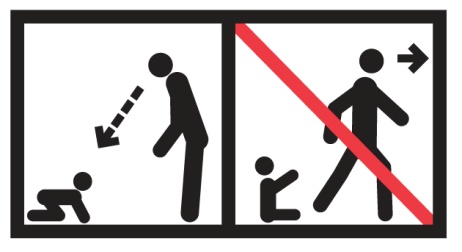 TEILE
ACHTUNG! Bitte beachten und die Warnungen, Anweisungen für die Installation, den Betrieb und die Wartung folgen! Andernfalls kann es zu schweren Verletzungen oder Schäden an Ihrem Kind führen!
1. WARNUNG! Ihr Kind niemals unbeaufsichtigt von einem Erwachsenen, während in der Baby-Walker.
2. WARNUNG! Ihr Kind kann sich schneller bewegen und sich somit weiter, wenn in der Gehhilfe.
3. ACHTUNG! Stellen Sie den Gebrauch von Baby-Wanderer, wenn Ihr Kind kann jetzt nur noch ohne fremde Hilfe bewegen.
4. VORSICHT! Walker müssen von einem Erwachsenen zusammengebaut werden.
5. Verwenden Sie keine Babywanderer uneben,  Kies oder vereisten Oberflächen,  in der Nähe von Stufen oder Treppen, Schwellen, rutschigen und nassen Oberflächen, zu den Schwimmbädern verwenden.
6. Setzen Sie das Baby Wanderer in der Nähe von Wärmequellen nicht verlassen. (offene Kamine, Öfen und Gasherde, Heizungen und andere)
7. Gehhilfe sollte nicht in der Nähe von elektrischen Kabeln verwendet werden, Schnüre an Vorhängen, Heizkörper und heißen Flüssigkeiten.
8. Stellen Sie sicher, dass das Kind auf den Boden mit den Beinen berührt, wenn in der Walker.
9. Im Gebrauch schützen das Kind vor der Kollision mit Türen, Fenstern und Möbeln, di  Glaselemente enthalten.
10. Die Babywanderer sind nicht für die Nutzung durch mehr als ein Kind auf einmal. Bitte benutzen  Sie  das  Produkt  wie  verwiesen.  Walker  ist  kein  Spielzeug  und  erlaubt  keine andere Kinder, mit ihm zu schieben und zu spielen, wenn Ihr Kind drin ist!
11. VORSICHT! Nehmen Sie keine Änderungen und Verbesserungen in der Gestaltung der Wanderer, wie dies dem Wanderer zu kentern oder Schäden führen kann, während das Kind in ihm ist und verletzen könnte.
1. Teileliste:A. Körper der Babygehhilfe 
B. Spielzeugsrohre   
  C. Sitz
D. Е. Räder
 F. Verriegelungen    
 G. Schraube
BEDIENUNGSANLEITUNG
Bitte folgen Sie die Anweisungen zum Zusammenbau des Produkts. Nach jedem Schritt zum Einbau stellen Sie sich sicher, dass Sie die einzelnen Teile des Produkts korrekt angeschlossen und fixiert haben.
2. Klappen Sie den Rollator aus, bis Sie "Klick" hören.
3. Legen Sie die Stopper auf die Basis des Rollators.
4. Befestigen Sie den Sitz an der Laufhilfe, während Sie die Klammern in die entsprechenden Öffnungen einführen.
5. Befestigen Sie die Spielzeuge an der Spielzeugstange, da Sie darauf achten, die Klammern in die Löcher einzuführen. Drehen Sie danach die Klammern nach links oder rechts, um das Spielzeug zu verriegeln.
6. Daumen zum Anheben und Absenken des Gehgeräts.
7. So sieht der zusammengebaute Rollator aus.
ACHTUNG- GEFAHR VOR FALLEN VOM TREPPEN!
UM DIE GEFAHR VOR VERLETZUNGEN UND TOD ZU VERMEIDEN, BEHINDERN SIE DEN ZUGANG ZU TREPPEN UND UNEBEBEN OBERFLÄCHEN. DIE VERRIEGELUNGEN VERMEIDEN NICHT DIE VERLETZUNGEN, FALLS SIE SICH NICHT UM DIE SICHERUNG DES RAUMES KÜMMERN. NIE DAS KIND UNBEAUFSICHTIGT LASSEN.
13
12